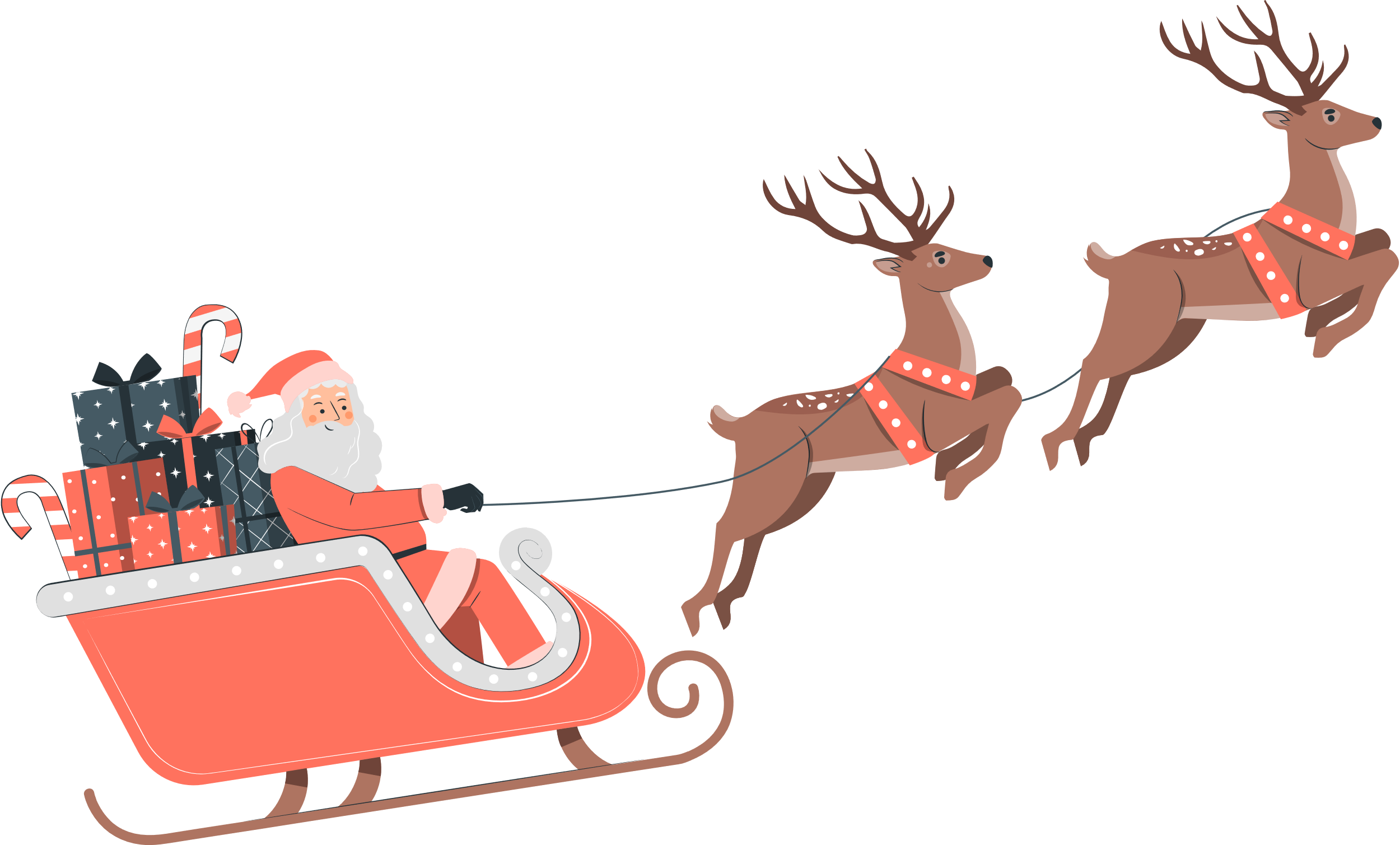 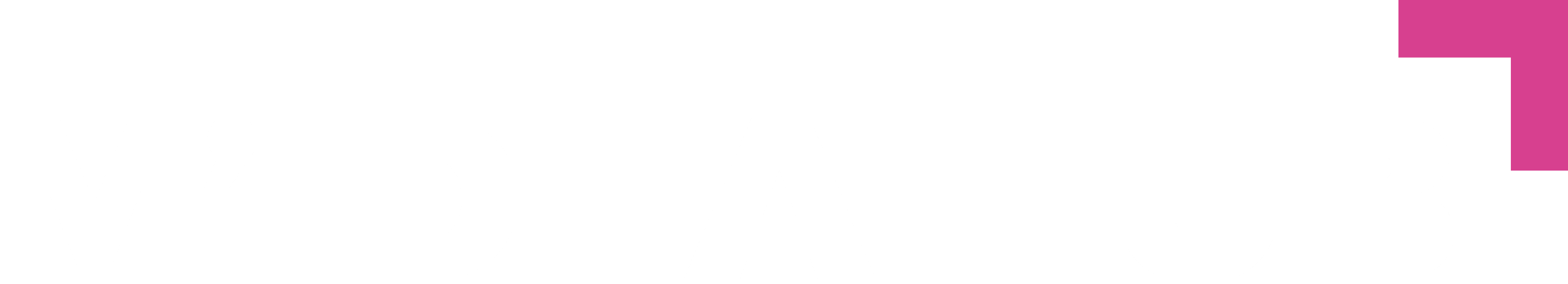 Created by
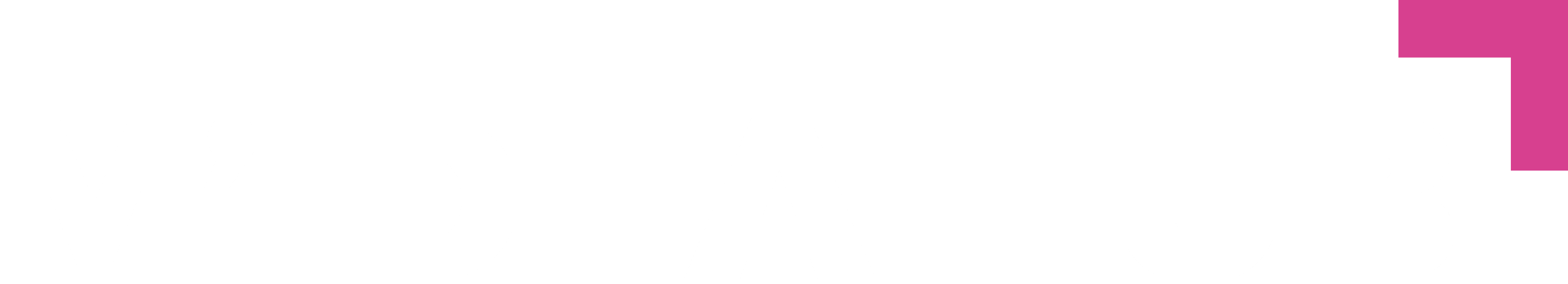 Created by
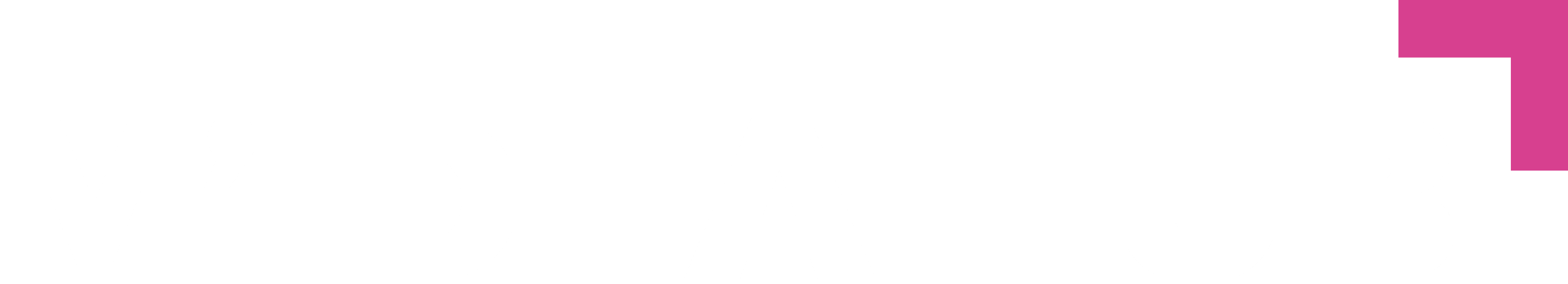 Created by
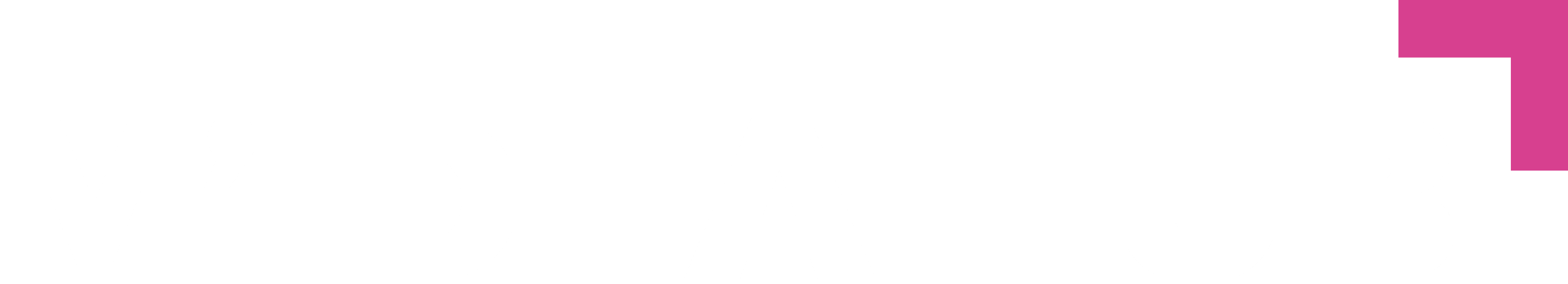 Created by
This Christmas; Experience The Joy Of Giving!
Happy Holidays!
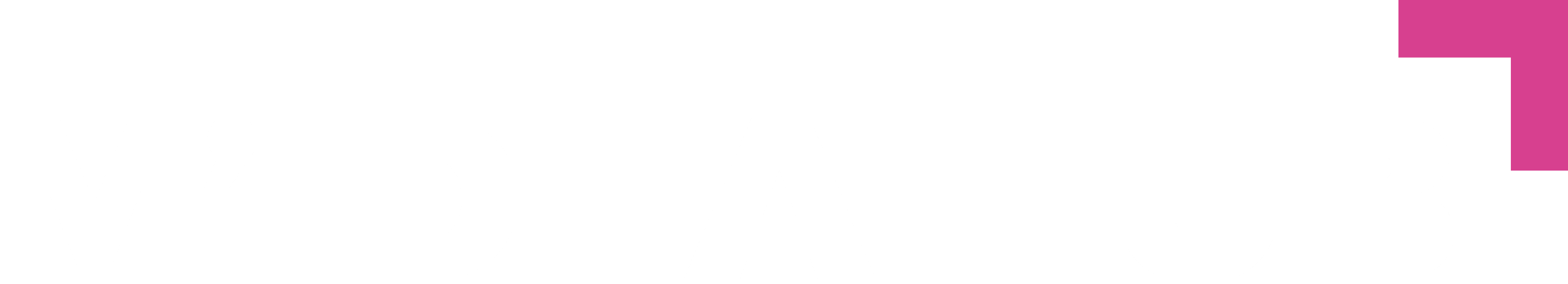 Created by